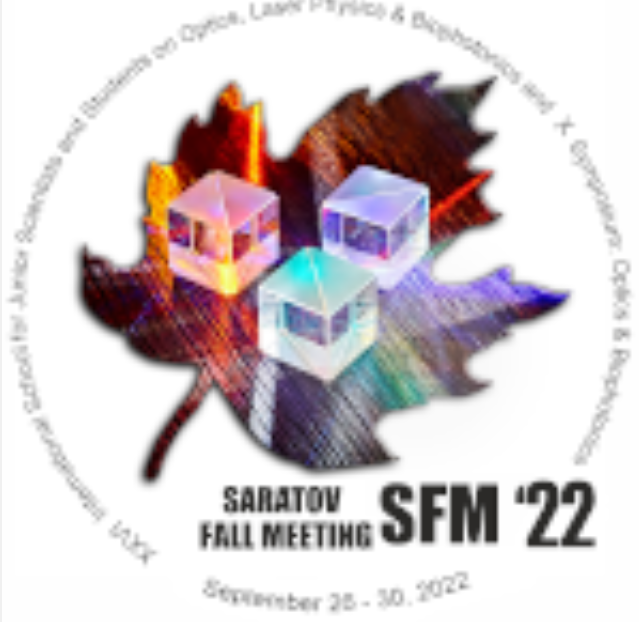 Entanglement between isolated two-level atom and Jaynes-Cummings atom in a cavity with nonlinearity
E. K. Bashkirov, R.K. Zakharov
Samara National Research University
Simulations
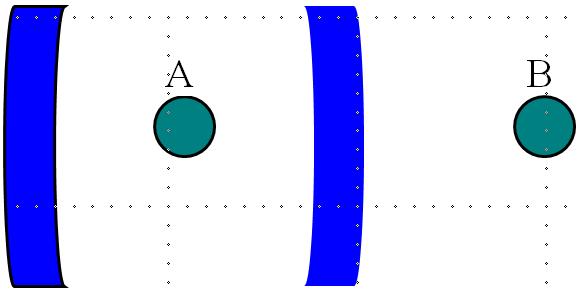 Model and negativity calculations
Hamiltonian in the interaction picture
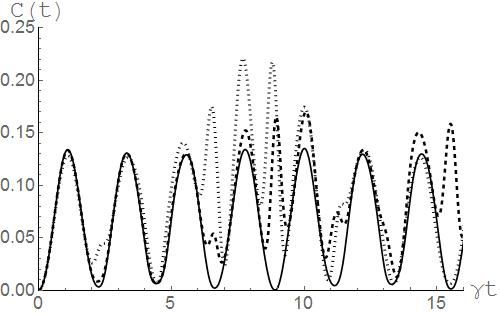 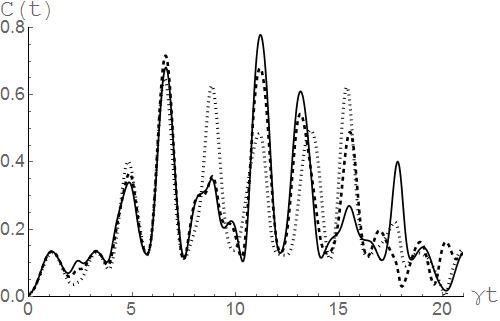 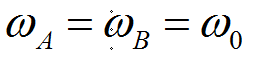 Initial separable incoherent atomic states
(1)
or
(2)
Initial thermal cavity field state
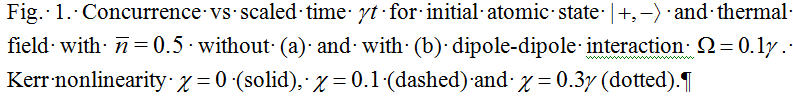 Time-dependent density matrix
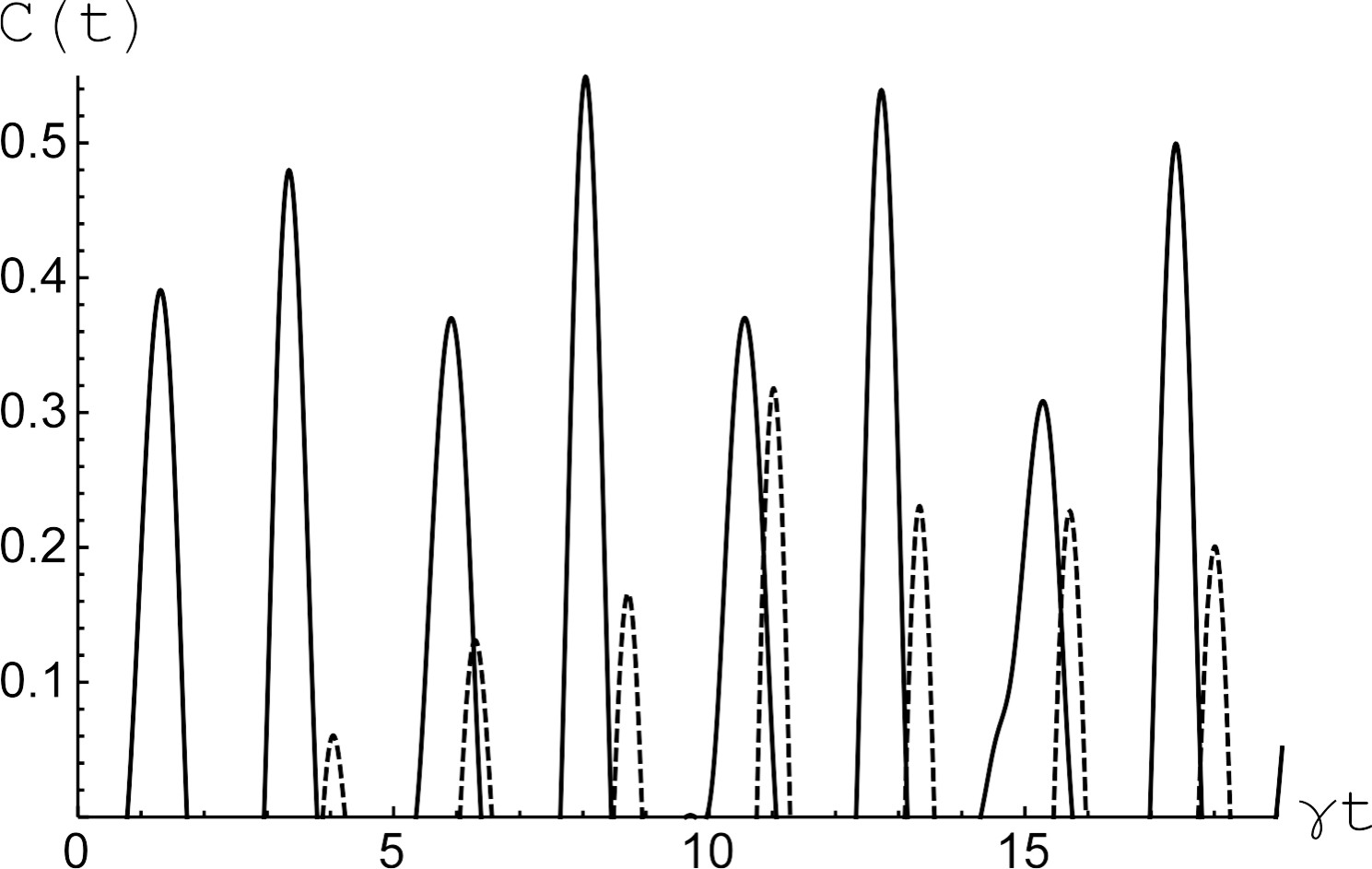 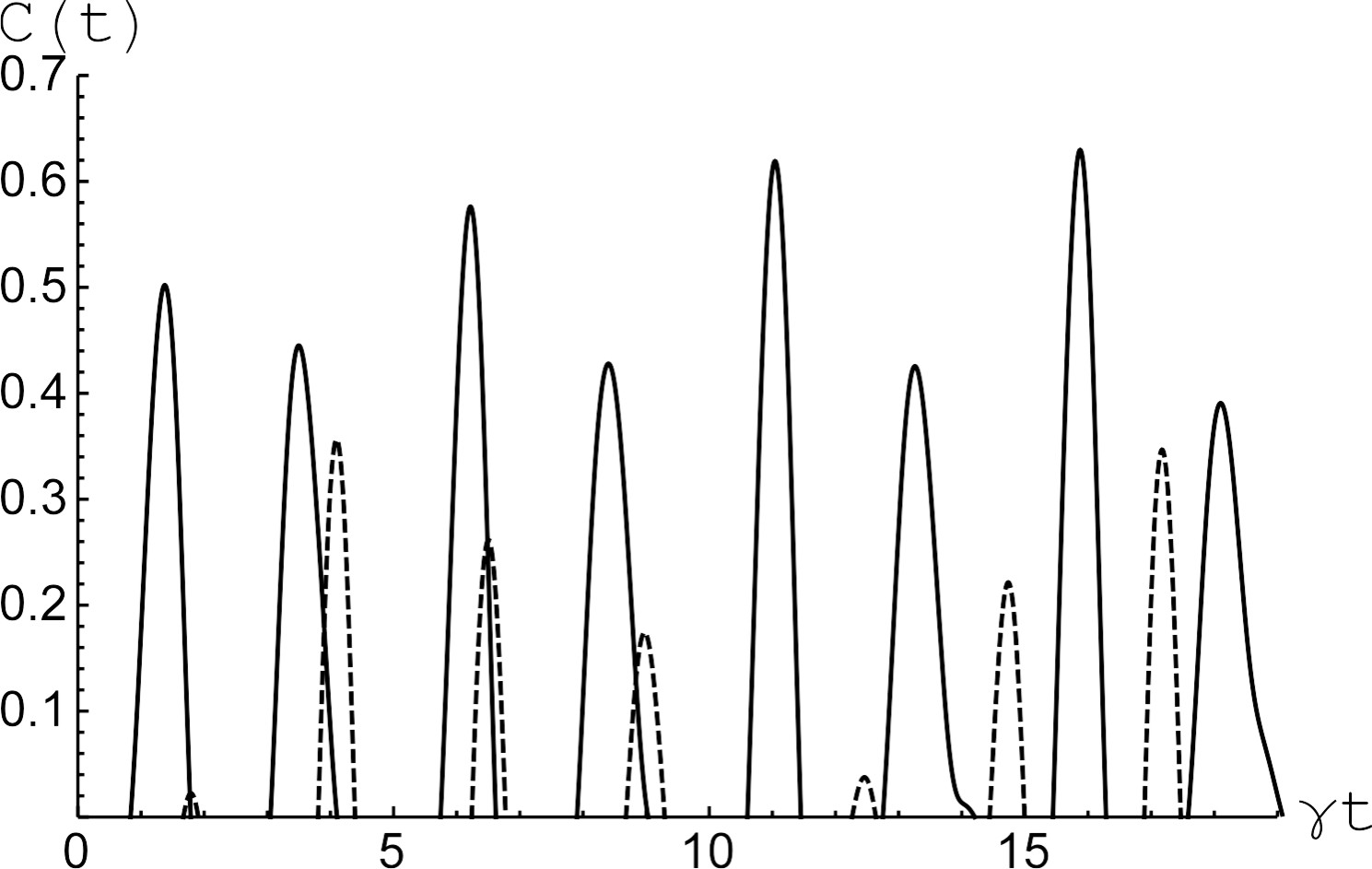 Reduced atomic density matrix  for initial  atomic states (1) or (2)
Matrix elements for initial  atomic state (1)
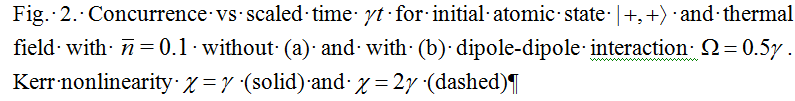 Conclusion
Concurrence
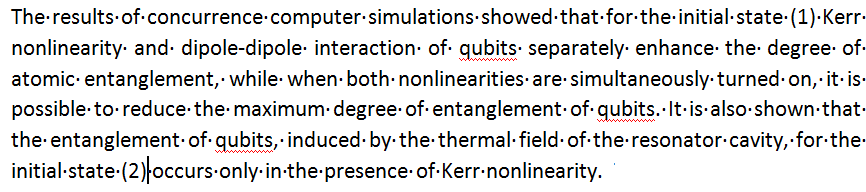 Here         are the eigenvalues of the matrix   in decreasing order
with
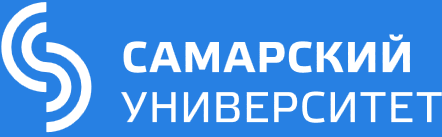